Organization Division
Region Presidents’ Monthly Meeting
September 14, 2020
https://us04web.zoom.us/rec/share/zRNhYwW3rs3nhLb_mIjZOLT2rlGrnFHRMbyyiryLmMM27hMVLTnEn-w1pPoaC5D7.afuhzm1J1LUawiDl
Region Presidents’ Monthly Meeting 9.14.20
Welcome to the Presidents’ Monthly Meeting
We will begin shortly.
Please mute your devices.
Make sure you are in a very quiet space.
Away from TVs, pets, other noise distractions.
Be sure you are in Speaker View.
You get the point.
Thank you for your cooperation.
Region Presidents’ Monthly Meeting 9.14.20
AGENDA
Welcome – Amy and Nancy
Young Judaea – Lynn Davidson
Presidents’ Message – Gail Moskowitz
National Update – Janice Weinman
Private Time
Region Presidents’ Monthly Meeting 9.14.20
Young Judaea Update
Lynn Davidson 
National Young Judaea Chair
516-697-4431
lynn.davidson@hadassah.org
Region Presidents’ Monthly Meeting 9.14.20
Gail MoskowitzChapter Revitalization Chair & Immediate Past President
Hadassah Southern Seaboard

Coordinated Training Team
Engagement Division
 
Phone: 804-484-0792
Email Address: gdmoskowitz@hadassah.org
Region Presidents’ Monthly Meeting 9.14.20
The General Flow of the Presidents’ Messages
HMO Spotlight: 
Hadassah Sees Promising Results in Antibody Treatment for COVID-19

National Assembly Spotlight: Current important happenings at Hadassah 
Nothing can stop our passionate community. Let's keep going strong

Education and Advocacy Division Spotlight: (Highlights Hadassah Magazine, Book Talks)   
Zionist women of color 

Philanthropy Spotlight: 
The ecard marketplace

Advocacy Spotlight / Hadassah Engagement Spotlight / Important Training Spotlight
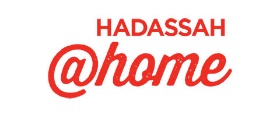 Region Presidents’ Monthly Meeting 9.14.20
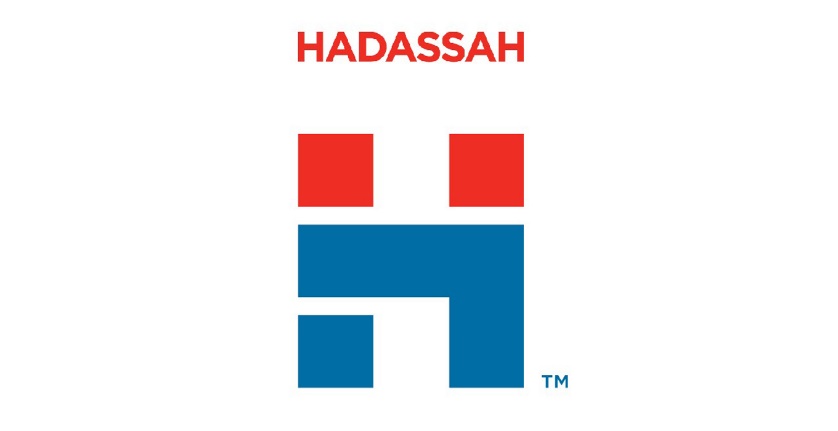 How would your chapters like to use the messages?Discussion
Bulletins or weekly messages 
Local Jewish or community newspapers
Sent directly to leaders
Would you like a different format?
Region Presidents’ Monthly Meeting 9.14.20